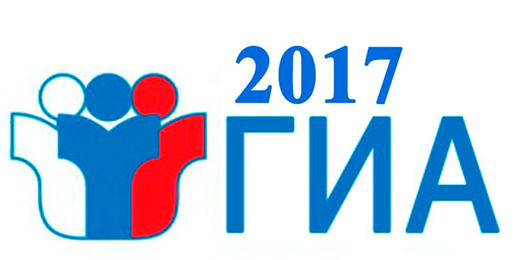 Обучение РУКОВОДИТЕЛЕЙ ППЭ
Подготовка руководителей пунктов проведения экзаменов 
государственной итоговой аттестации по образовательным программам  основного общего образования

Нормативные правовые акты, регламентирующие проведение ГИА
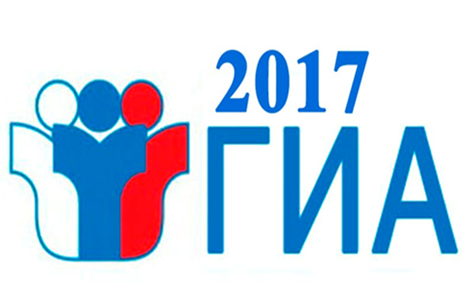 Обучение РУКОВОДИТЕЛЕЙ ППЭ
Нормативные правовые акты, регламентирующие проведение государственной итоговой аттестации
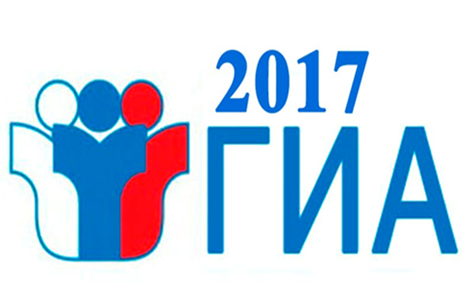 Нормативные правовые акты и иные документы, регламентирующие проведение ГИА
Федеральный закон «Об образовании в Российской Федерации» от 29.12. 2012 № 273-ФЗ
Федеральный закон «О персональных данных» от 27.07.2006 № 152-ФЗ
Федеральный закон Российской Федерации «Об информации, информационных технологиях и защите информации» от 27.07.2006 № 149-ФЗ
Федеральный закон «Кодекс Российской Федерации об административных  правонарушениях» от 30.12.2001 № 195 
Постановление Правительства Российской Федерации «О федеральной информационной системе обеспечения проведения государственной итоговой аттестации обучающихся, освоивших основные образовательные программы основного общего и среднего общего образования, и приема граждан в образовательные организации для получения среднего профессионального и высшего образования и региональных информационных системах обеспечения проведения государственной итоговой аттестации обучающихся, освоивших основные образовательные программы основного общего и среднего общего образования» от 31.08.2013 № 755
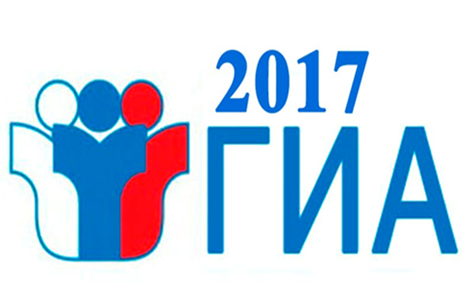 Нормативные правовые акты и иные документы, регламентирующие проведение ГИА
Приказ Министерства образования и науки Российской Федерации от 28 июня 2013 г. № 491 «Об утверждении порядка аккредитации граждан в качестве общественных наблюдателей при проведении государственной итоговой аттестации по образовательным программам основного общего и среднего общего образования, всероссийской олимпиады школьников и олимпиад школьников»
Приказ Министерства образования и науки Российской Федерации«Об утверждении порядка проведения государственной итоговой аттестации по образовательным программам основного общего образования» от 25.12.2013 № 1394
Приказ Министерства образования и науки Российской Федерации от 9 января 2017 года № 2 «Об утверждении единого расписания и продолжительности проведения основного государственного экзамена по каждому учебному предмету, перечня средств обучения и воспитания, используемых при его проведении в 2017 году»
Методические рекомендации по подготовке и проведению государственной итоговой аттестации по образовательным программам основного общего образования от 23.12.2016 № 02-411 Федеральная служба по надзору в сфере образования и науки (Рособрнадзор)
Нормативные правовые документы регионального значения, регламентирующие проведение государственной итоговой аттестации
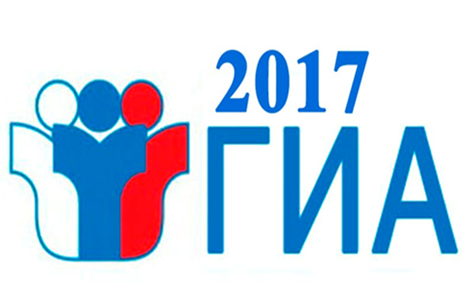 Порядок проведения ГИА
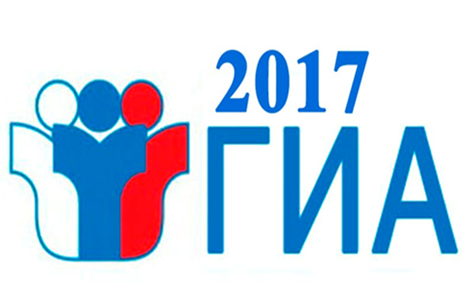 Организация проведения ГИА
Федеральная служба по надзору в сфере образования и науки(Рособрнадзор)
организует разработку КИМ для проведения ОГЭ, критериев оценивания ЭР, выполненных по этим КИМ
устанавливает порядок разработки КИМ, использования и хранения КИМ
осуществляет методическое обеспечение проведения ГИА, разрабатывает рекомендации по определению минимального количества баллов, подтверждающих освоение обучающимися ОП ООО, рекомендации по переводу суммы первичных баллов за ЭР ОГЭ и ГВЭ в пятибалльную систему оценивания
организует разработку текстов, тем, заданий, билетов и критериев оценивания для проведения ГВЭ
организует обеспечение указанными материалами ГЭК
организует формирование и ведение федеральной информационной системы обеспечения проведения ГИА обучающихся
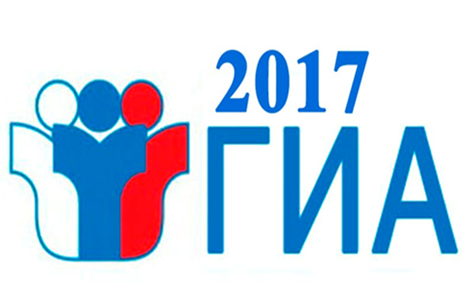 Организация проведения ГИА
Федеральный уровень
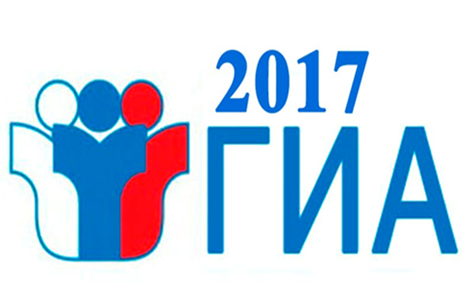 Организация проведения ГИА
Органы исполнительной власти субъектов РФ
создают ГЭК, предметные и конфликтные комиссии субъектов Российской Федерации и организуют их деятельность
обеспечивают подготовку и отбор специалистов, привлекаемых к проведению ГИА
определяют места расположения ППЭ и распределение между ними обучающихся, составы руководителей и организаторов ППЭ и др.
организуют формирование и ведение региональных информационных систем обеспечения проведения ГИА
обеспечивают информационную безопасность при хранении, использовании и передаче экзаменационных материалов
организуют информирование обучающихся и их родителей (законных представителей) по вопросам организации и проведения ГИА
обеспечивают проведение ГИА в ППЭ в соответствии с требованиями Порядка
обеспечивают обработку и проверку экзаменационных работ
Определяют минимальное количество баллов, обеспечивают перевод суммы первичных баллов за ЭР ОГЭ и ГВЭ в пятибалльную систему оценивания
обеспечивают ознакомление обучающихся  с результатами ГИА
осуществляют аккредитацию граждан в качестве общественных наблюдателей
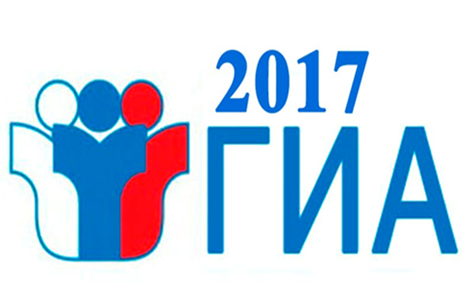 Организация проведения ГИА
Региональный уровень
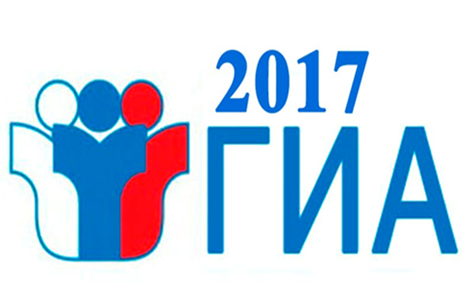 Комиссии
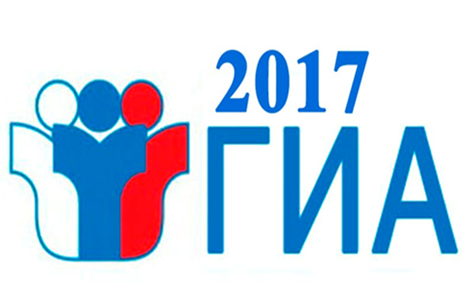 Информационные системы
Рособрнадзор
Органы исполнительной власти
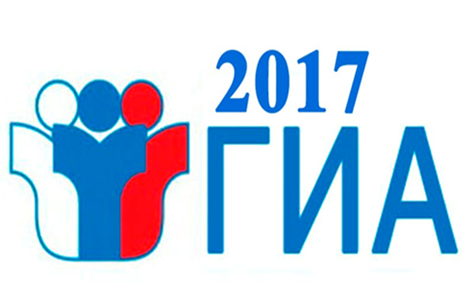 Региональный центр обработки информации
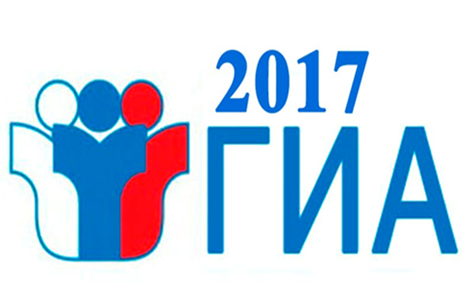 Ответственность за нарушение
Федеральный закон от 30 декабря 2001 г. № 195
«Кодекс Российской Федерации об административных правонарушениях»
Статья 19.30. Нарушение требований к ведению образовательной деятельности и организации образовательного процесса
п. 4 Умышленное искажение результатов государственной итоговой аттестации и предусмотренных законодательством об образовании олимпиад школьников, а равно нарушение установленного законодательством об образовании порядка проведения государственной итоговой аттестации -
влечет наложение административного штрафа на граждан в размере от 3 тысяч до 5 тысяч рублей; на должностных лиц - от 20 тысяч до 40 тысяч рублей; на юридических лиц - от 50 тысяч до 200 тысяч рублей
Статья 13.11. Нарушение установленного законом порядка сбора, хранения, использования или распространения информации о гражданах (персональных данных)
Статья 13.12. Нарушение правил защиты информации
Статья 13.14. Разглашение информации с ограниченным доступом